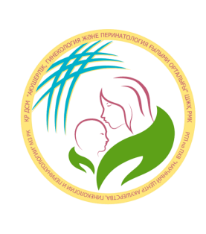 Молекулярно-генетические особенности фенилкетонурии в популяции Казахстана
Салимбаева Д.Н.
АО «Научный центр акушерства, гинекологии и перинатологии», 050020, Республика Казахстан, г. Алматы, проспект Достык, 125
Sdamilya@mail.ru
Источник финансирования: молекулярно-генетическое обследование пациентов было проведено частично в рамках гарантированного объема бесплатной медицинской помощи, частично при поддержке компании Merck Serono и за счет личных средств исследователя.
Цель и задачи: изучение спектра и выявление этнических особенностей мутаций гена РАН у пациентов с ФКУ в Казахстане.
Материалы и методы: 88 пациентов с ФКУ из неродственных семей (36 казахи, 44 русские, 5 уйгуры и 3 узбека).
Молекулярно-генетическое исследование в гене PAH было проведено методом ПЦР на наиболее частые мутации (IVS10-11G>A, R261Q, R252W, R408W, IVS12+1G>A, R158Q, P281L, IVS14+5G>T) – первый этап, для поиска более редких мутаций вторым этапом был метод прямого автоматического секвенирования гена РАН.
Локализация мутаций в гене РАН
у казахов                                  у уйгур
Полученные результаты:
Спектр и частота мутаций гена РАН у больных ФКУ
У русских по региону расположения в гене РАН в Е12 располагалось 54,5% выявленных мутаций, в Е7 10,3%, в I10 3,4%, по 1,1% в Е11, I2, I12, I1.
Проведен анализ коэффициента гомозиготности и гетерозиготности: у казахов гомозиготы по мутации p.R243Q – 11,1% пациентов, компаунт-гетерозиготами – 27,8%; у русских гомозиготы по мутации p.R408W – 29,5%, компаунт-гетерозиготы – 50,0%; у уйгур гомозиготы по мутации p.R408W – 29,5%, компаунт-гетерозиготы – 40,0%; у узбеков у 33,3% пациентов обнаружена гомозиготность по мутации p.R408W.
Выводы: Таким образом, установлен предварительный спектр мутаций гена РАН в популяции Казахстана. Выявленные этнические особенности необходимо учитывать при выборе панели мутаций гена РАН и выбора региона гена РАН для секвенирования при проведении молекулярно-генетической диагностики пациентов с ФКУ и членов их семей, включая пренатальную диагностику (инвазивную и неинвазивную).